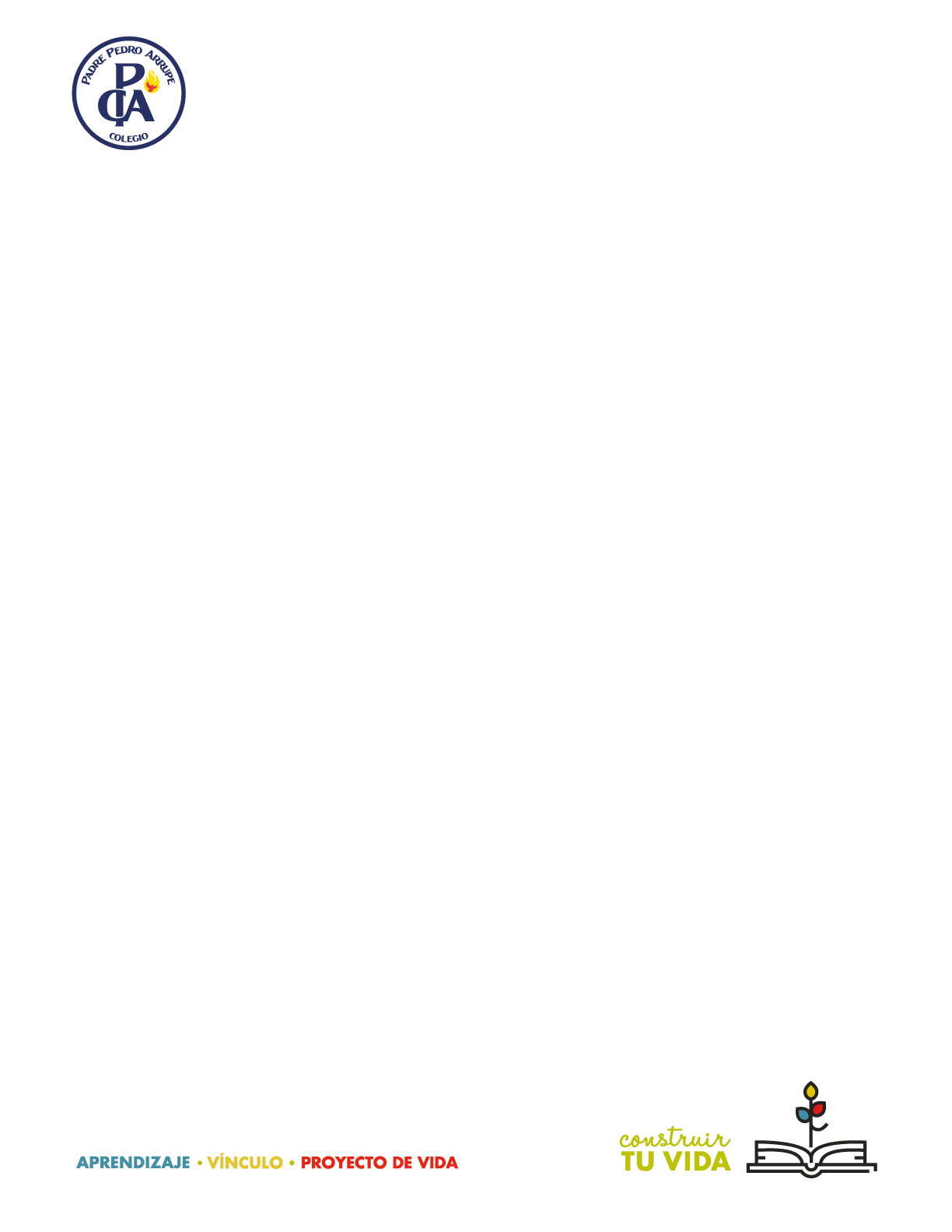 GÉNERO NARRATIVO
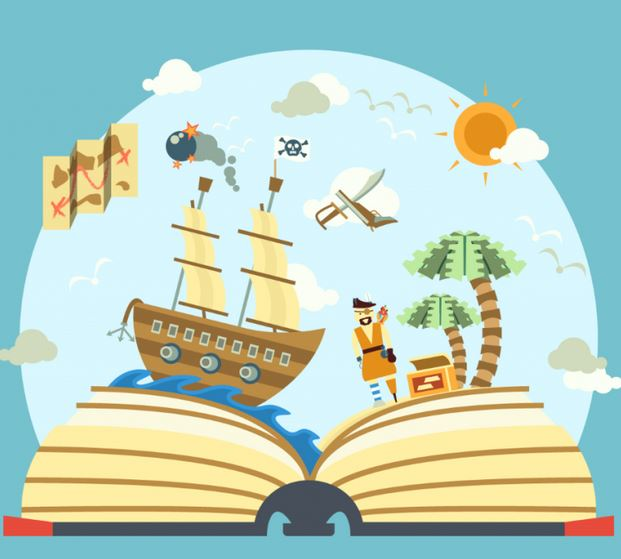 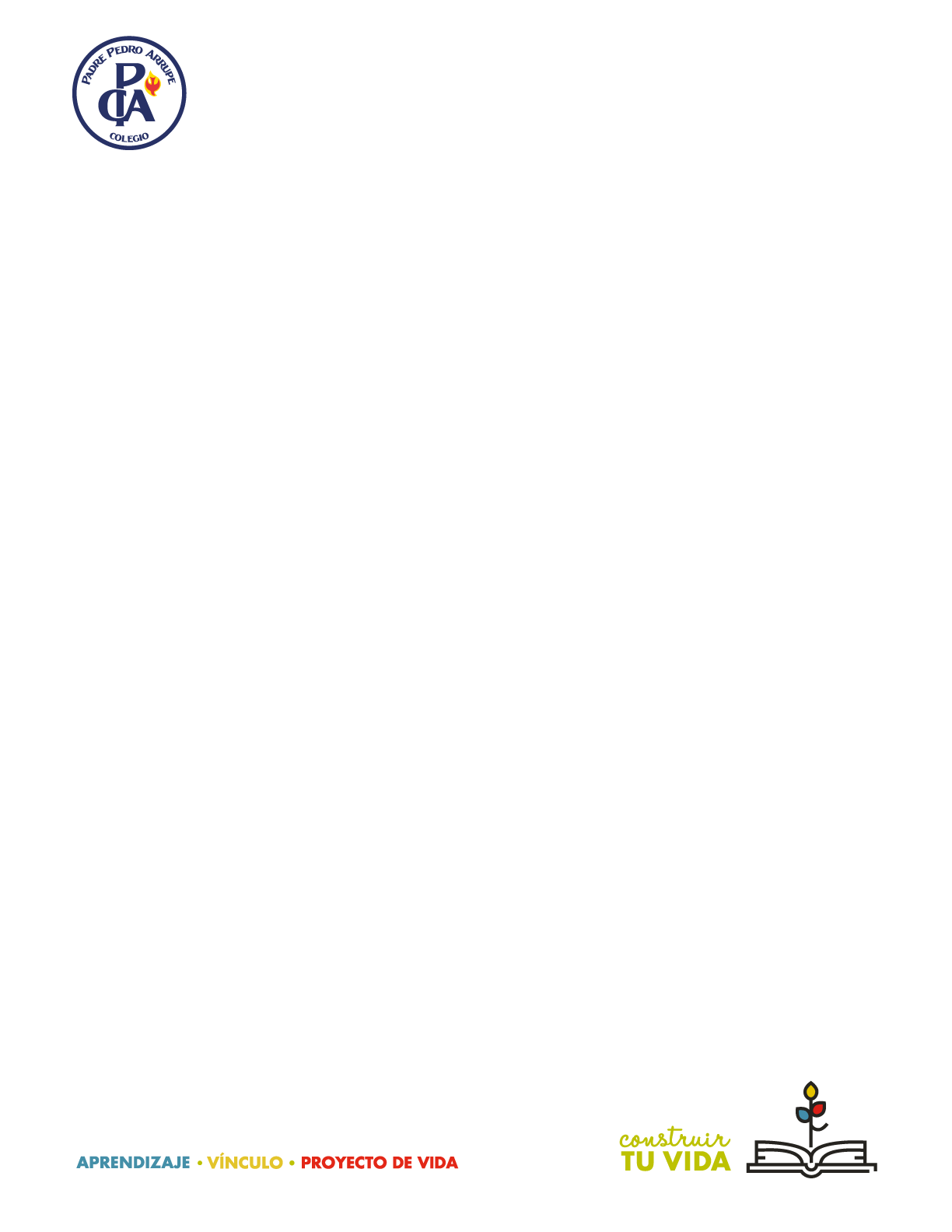 Prof. Macarena Canessa
Marzo 2020
El género narrativo y su propósito
El género narrativo agrupa a todos los textos que tienen como propósito u objetivo relatar o contar una historia ficticia, es decir, creada por el autor con fines artísticos.
Tipos de textos narrativos
Existen diferentes tipos de textos que cumplen con el propósito de relatar una historia. Entre ellos se encuentran: 
Cuentos
Mitos
Leyendas
Fábulas
Comic
Novelas
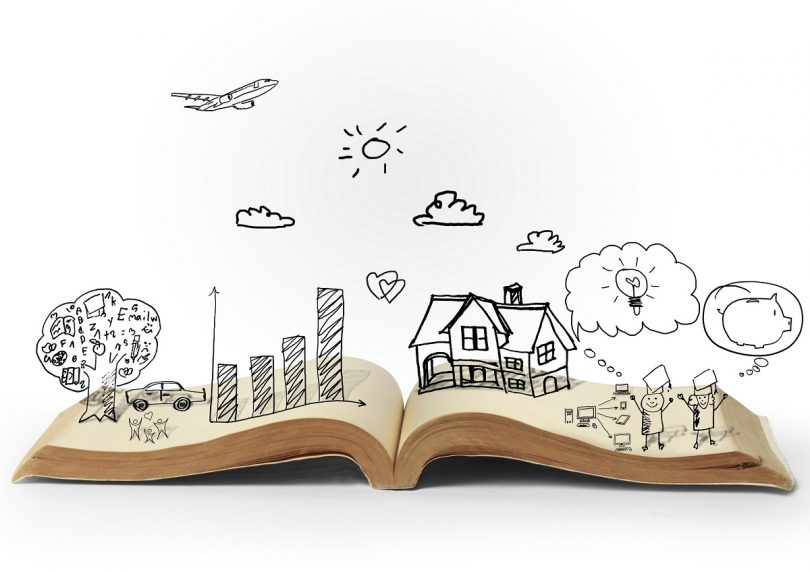 Ejercicio: En la siguiente diapositiva, intenta descubrir a qué tipo de texto narrativo pertenece cada una de las imágenes.
Tipos de textos narrativos
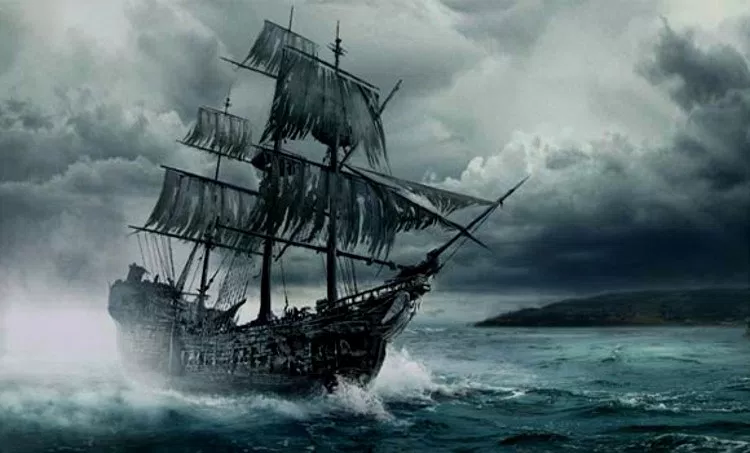 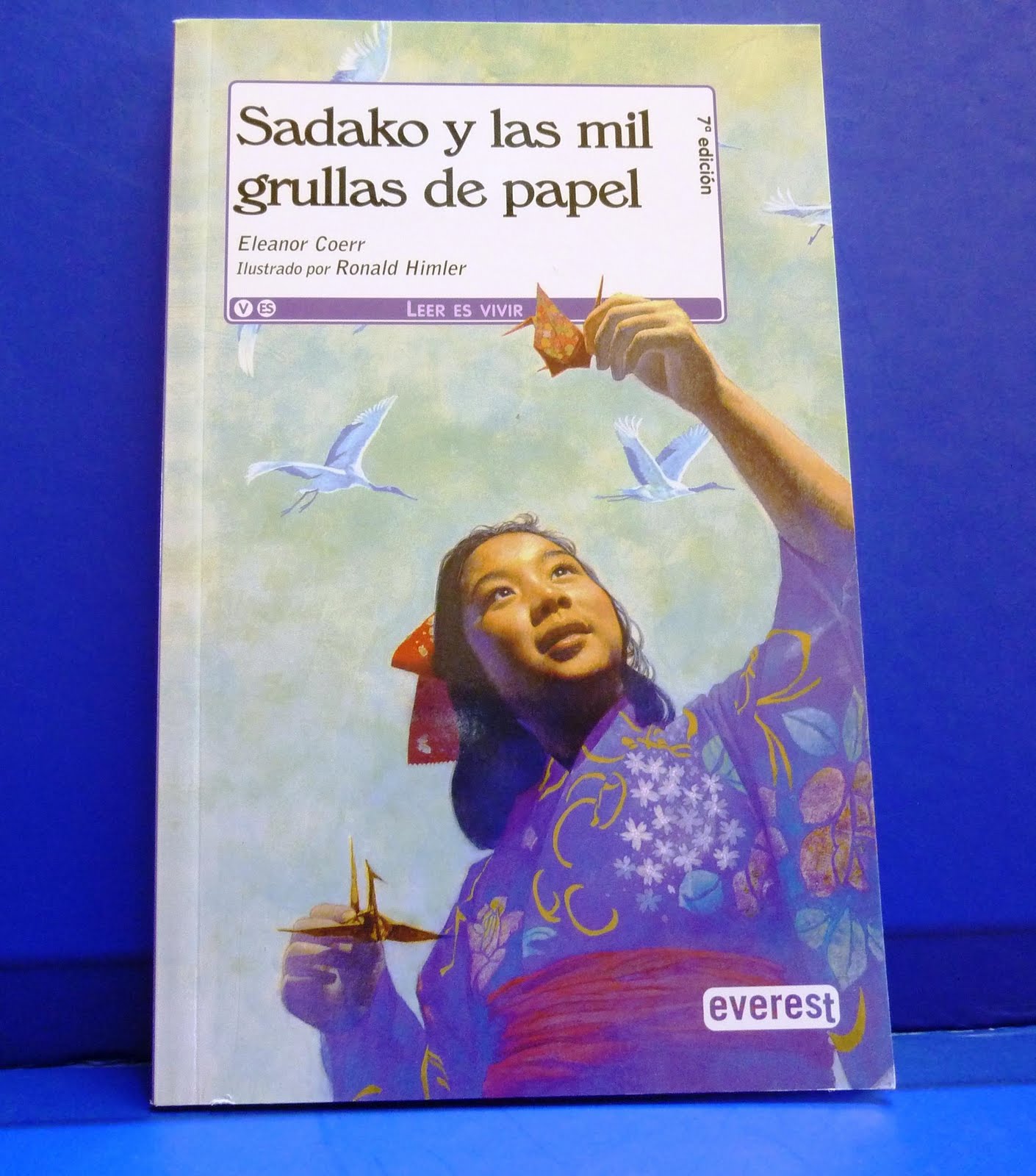 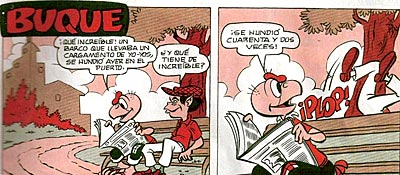 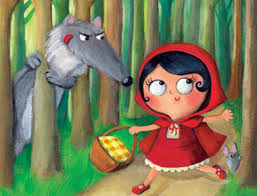 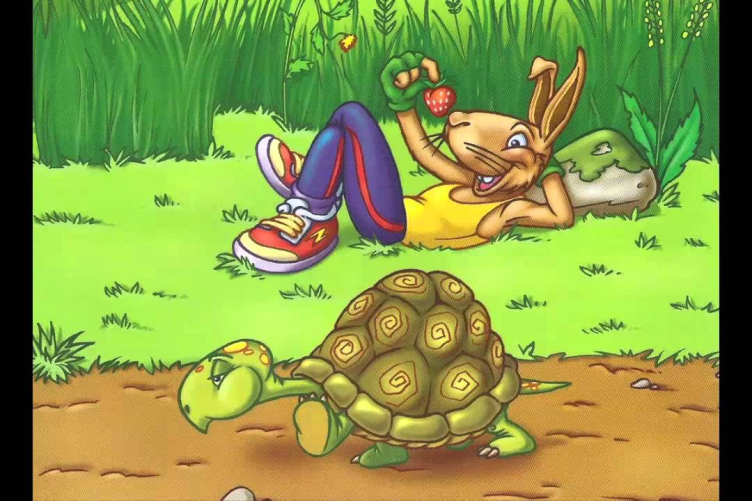 Elementos de la narración
En todo texto narrativo, es posible encontrar ciertos elementos comunes que caracterizan cualquier narración. Dentro de ellos están: 
Narrador: Es la voz ficticia (creada por el autor) que cuenta o narra la historia. Puede estar dentro o fuera del relato.
Personajes: Son los seres ficiticios que protagonizan la historia. Pueden ser principales o secundarios.
Acciones: Lo que le sucede a los personajes y que aportan al desarrollo de la historia.
Ambiente: Lugar y tiempo donde ocurre el relato
Elementos de la narración
Ejercicio: Intenta descubrir a qué elemento de la narración hace referencia cada una de las imágenes.
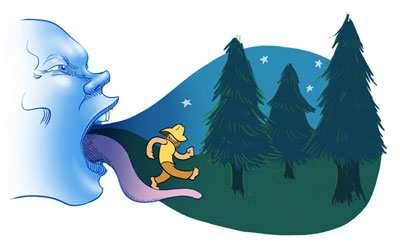 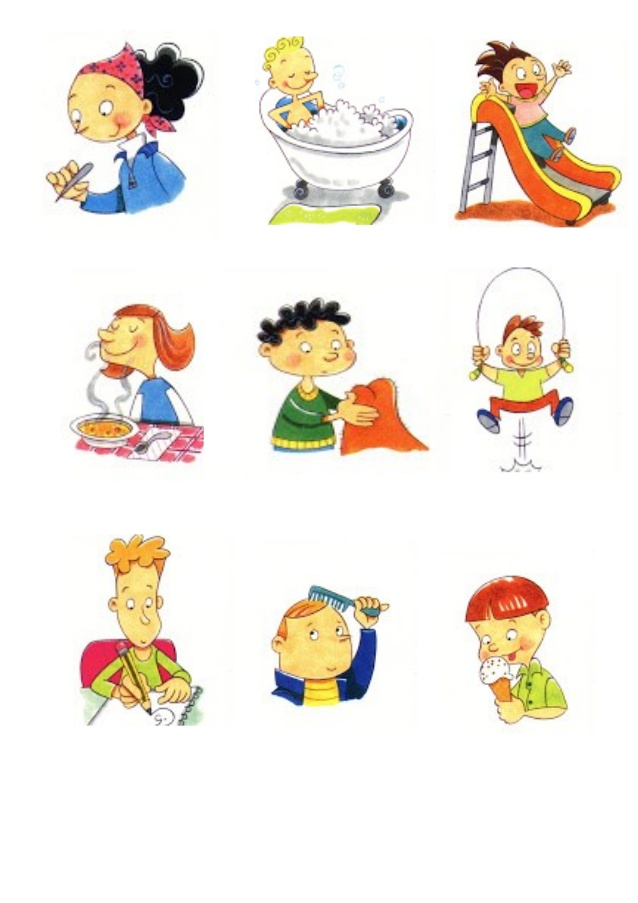 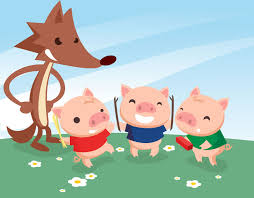 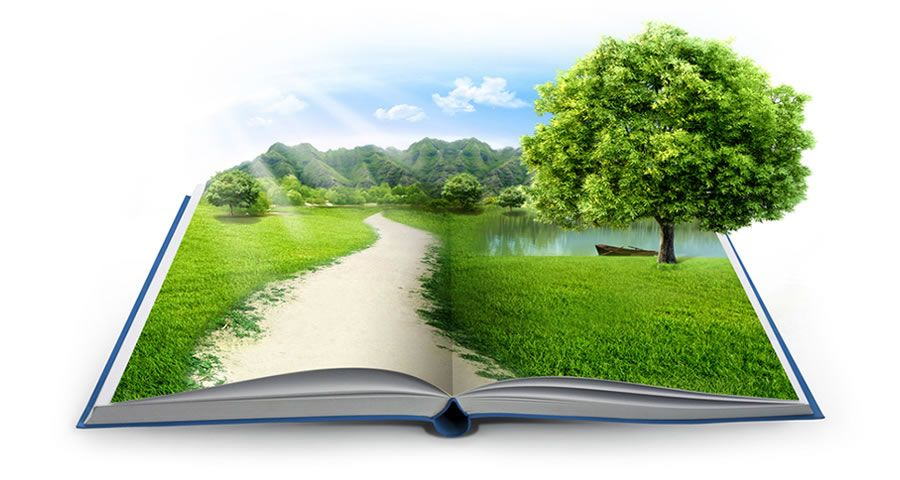 Elementos de la narración: Resumen